What do forces actually do?
Vocabulary.
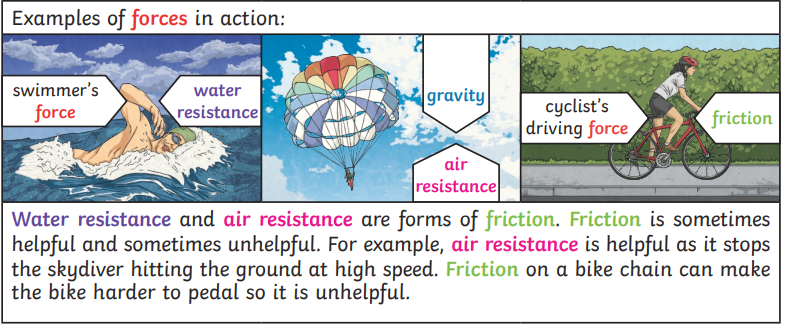 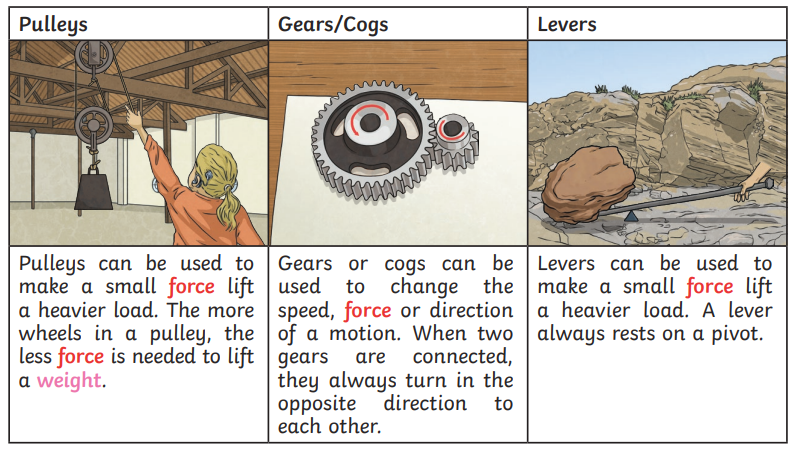 Assessment